Con người và sức khỏe
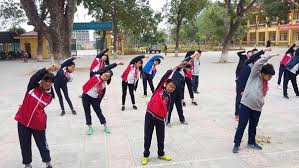 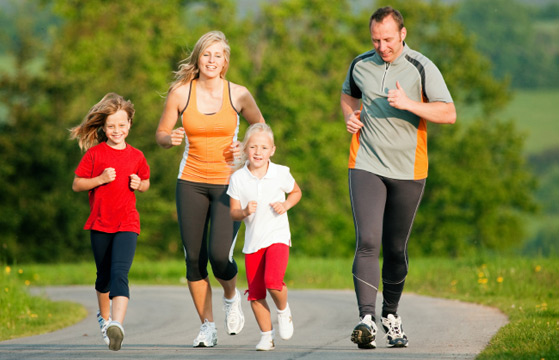 Bài 1: Cơ quan vận động
Hoạt động 1. Thực hiện các cử động tự do
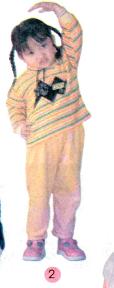 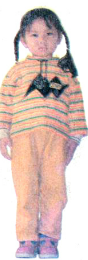 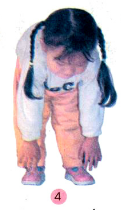 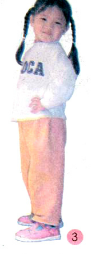 Cúi gập người
Quay cổ
Nghiêng người
Nghỉ, nghiêm
Để thực hiện những động tác nghỉ,nghiêm thì các bộ phận nào của cơ thể phải cử động ?
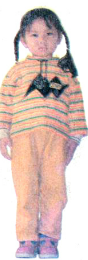 Chân
Để thực hiện những động tác nghiêng người thì các bộ phận nào của cơ thể phải cử động ?
Đầu
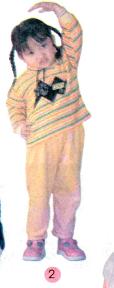 Tay
Mình
Để thực hiện những động tác quay cổ thì các bộ phận nào của cơ thể phải cử động ?
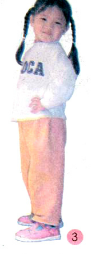 Đầu
Tay
Mình
Để thực hiện những động tác cúi gập người thì các bộ phận nào của cơ thể phải cử động ?
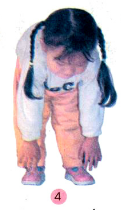 Đầu
Tay
Mình
Chân
Kết luận
Để cử động các động tác; tay, chân, đầu, mình. Các bộ phận này hoạt động nhịp nhàng nhờ cơ quan vận động
Hoạt động 2: Nhận biết cơ quan vận động
Yêu cầu: Tự sờ nắn bàn tay, cổ tay, cánh tay của mình
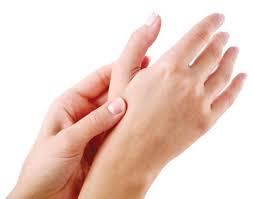 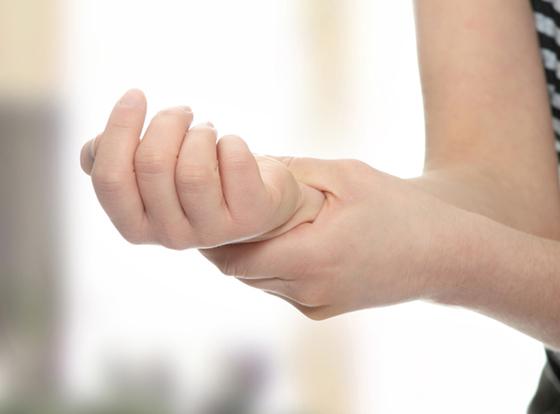 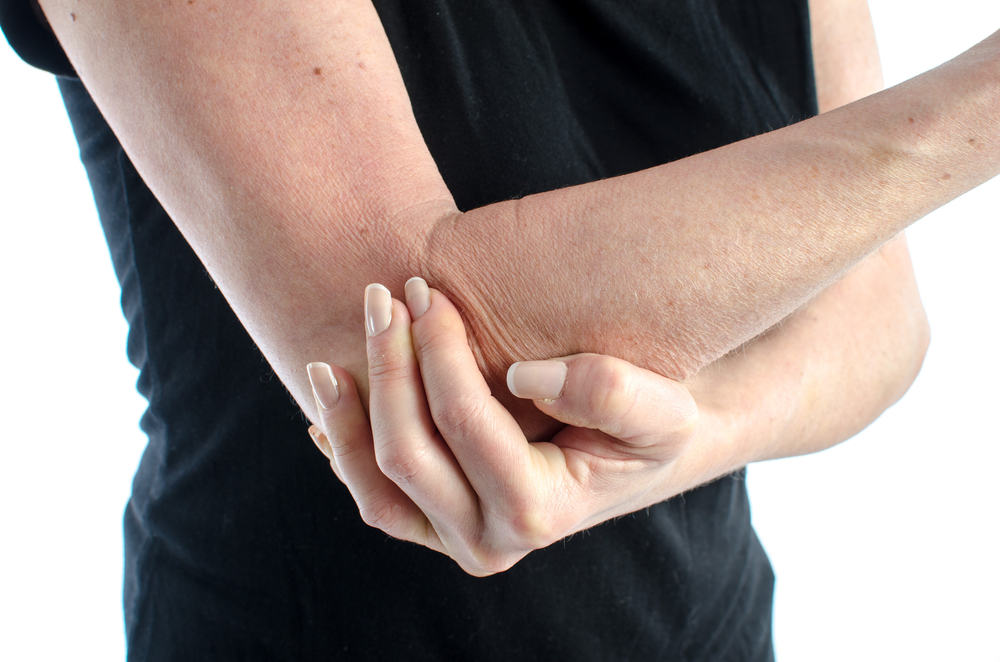 Dưới lớp da của cơ thể là gì?
Dưới lớp da có xương và cơ bắp.
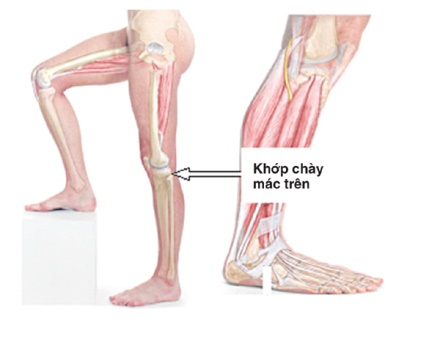 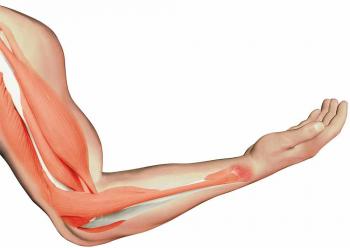 xương
cơ
Nhờ đâu chúng ta có thể cử động được?
Chúng ta cử động được nhờ có cơ và xương.
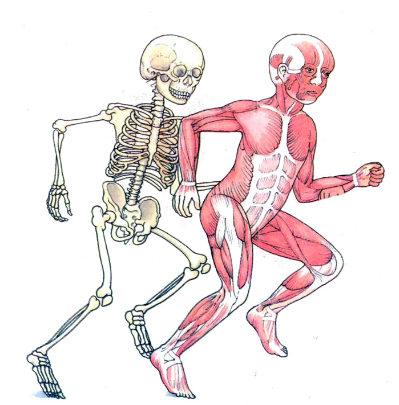 Cơ
Xương
Chỉ và nói tên các cơ quan vận động của cơ thể ?
Kết luận
Xương và cơ được gọi là cơ quan vận động nhờ sự phối hợp